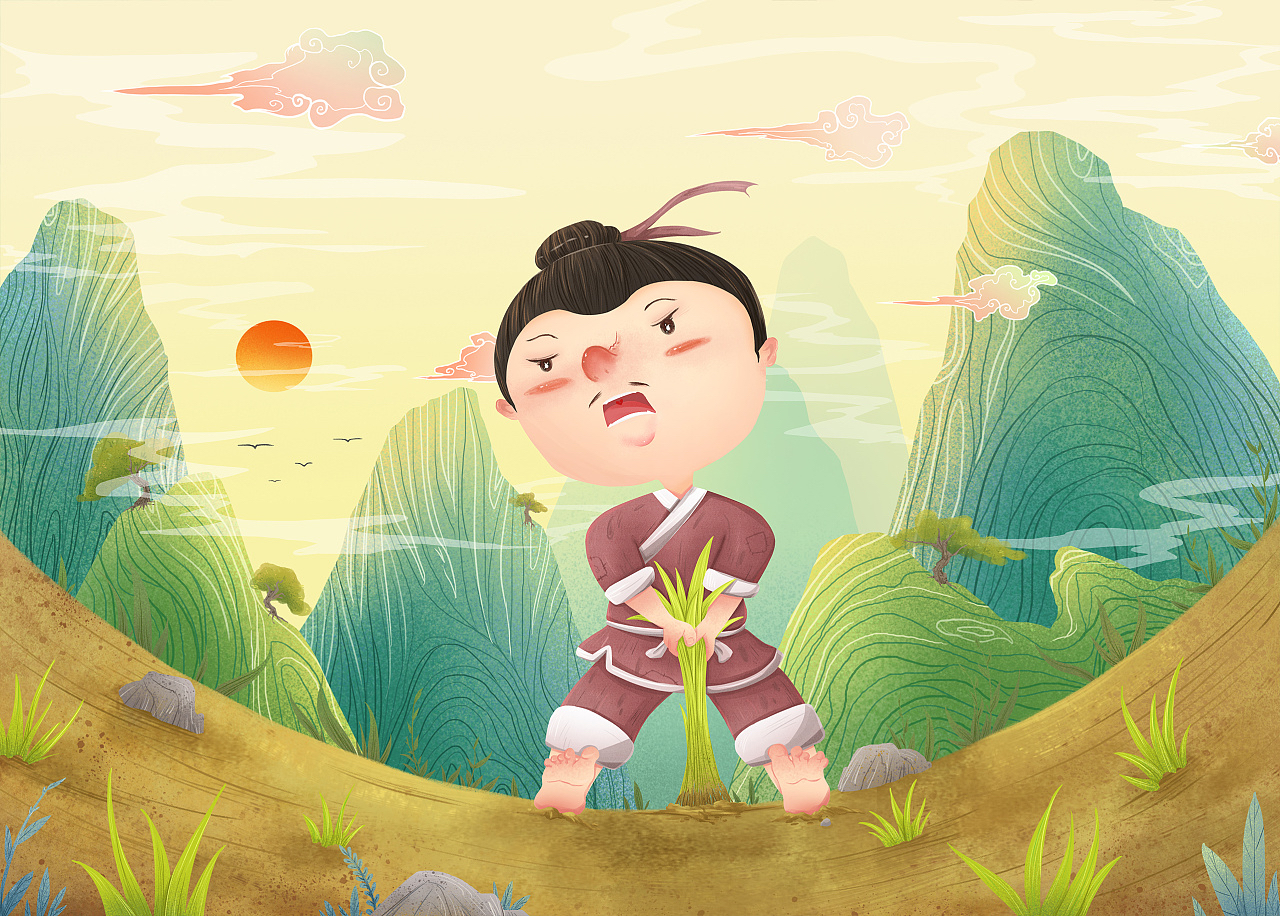 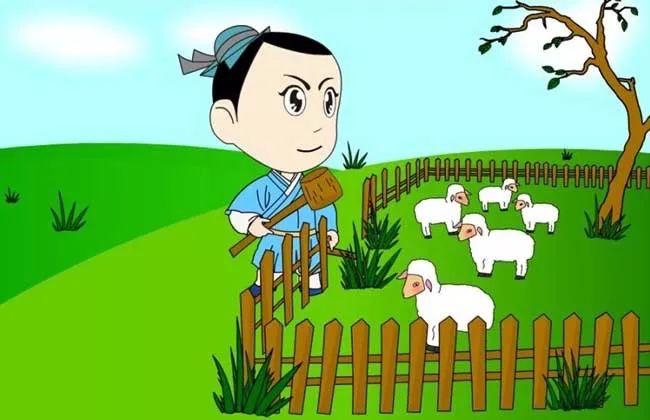 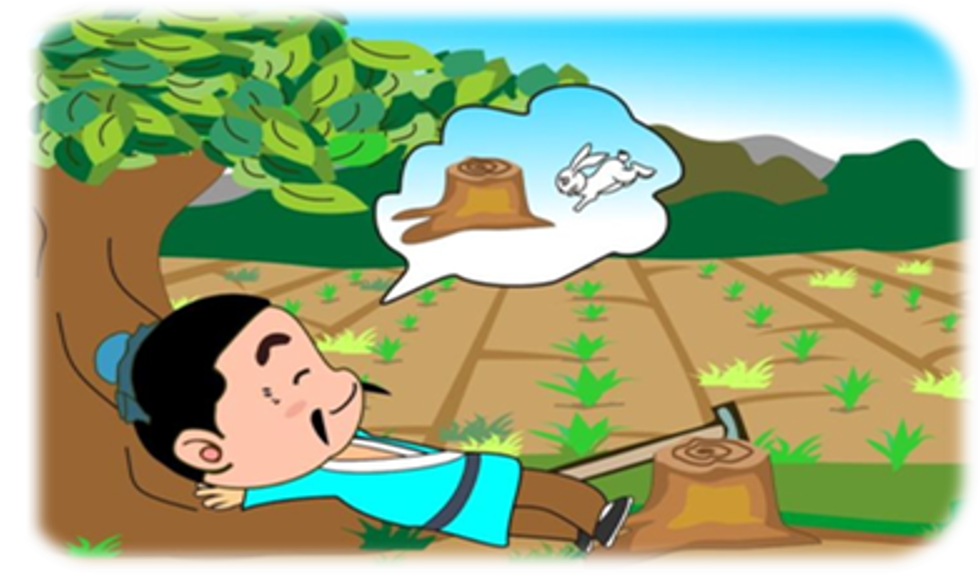 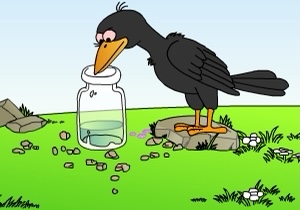 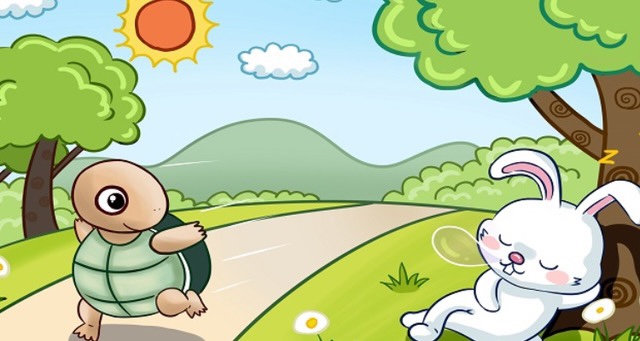 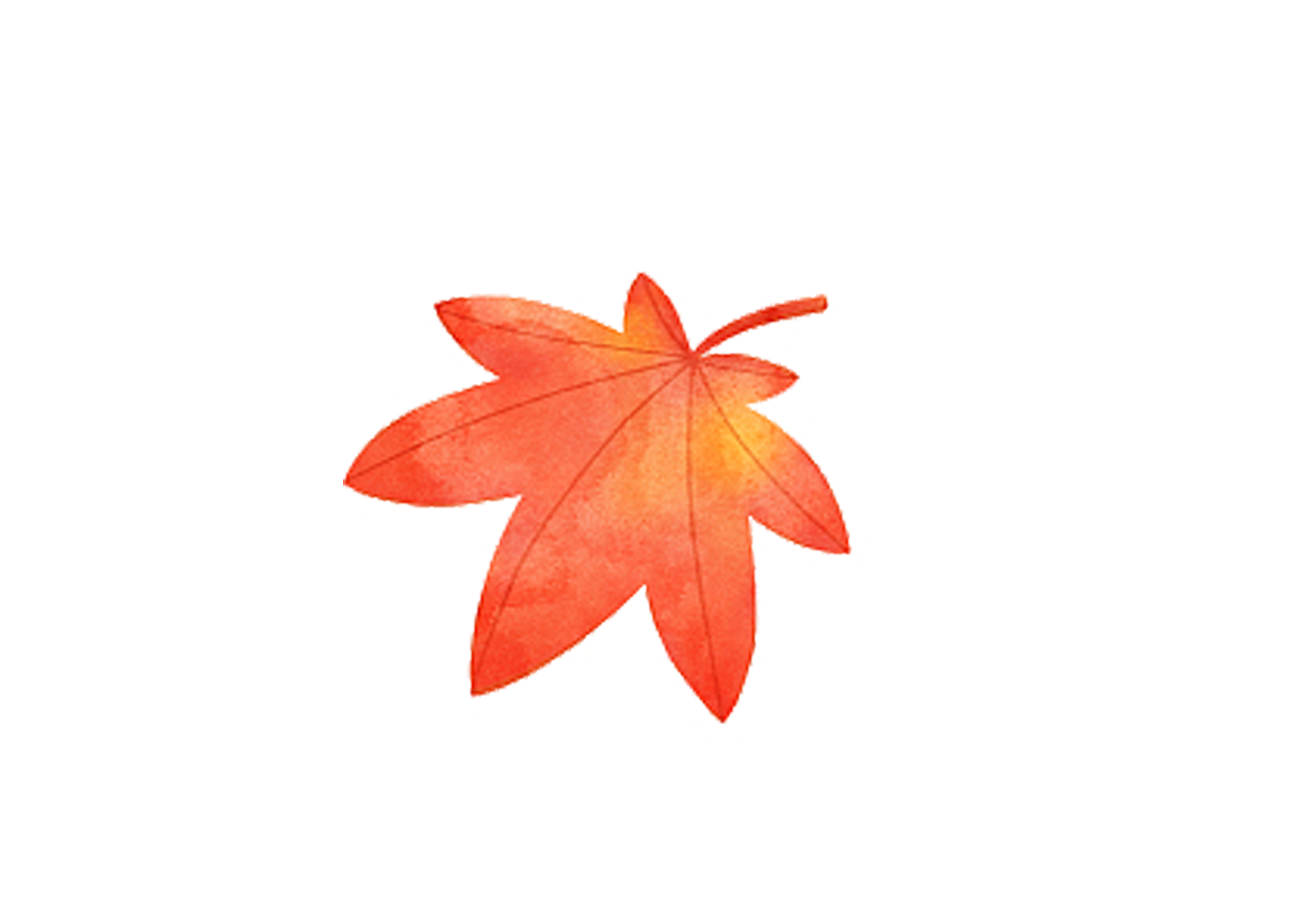 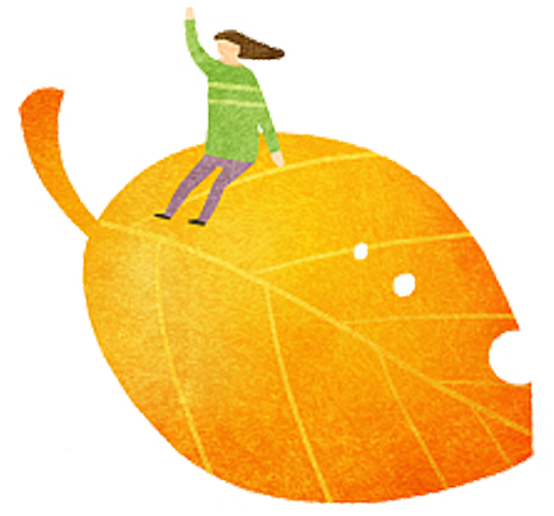 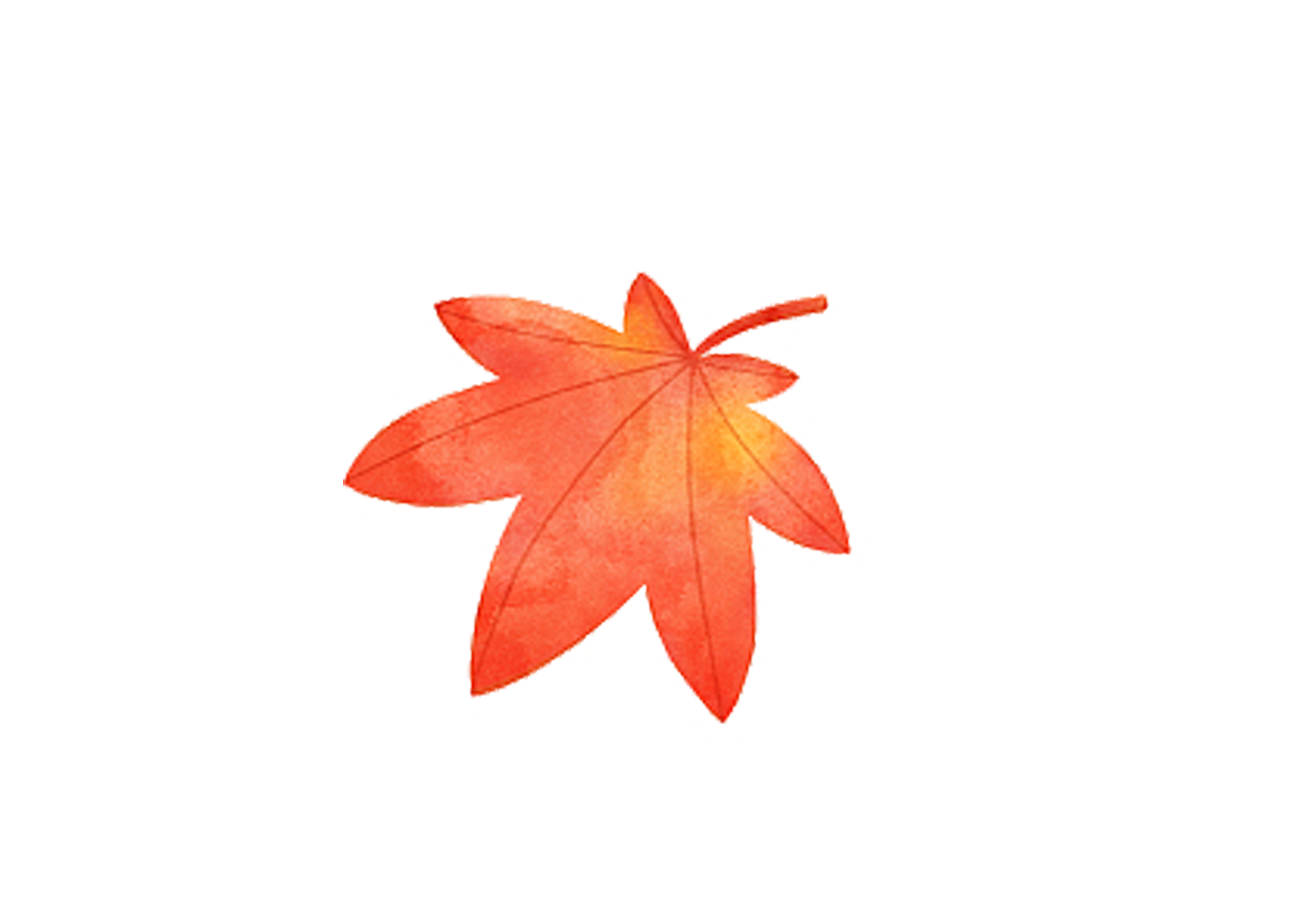 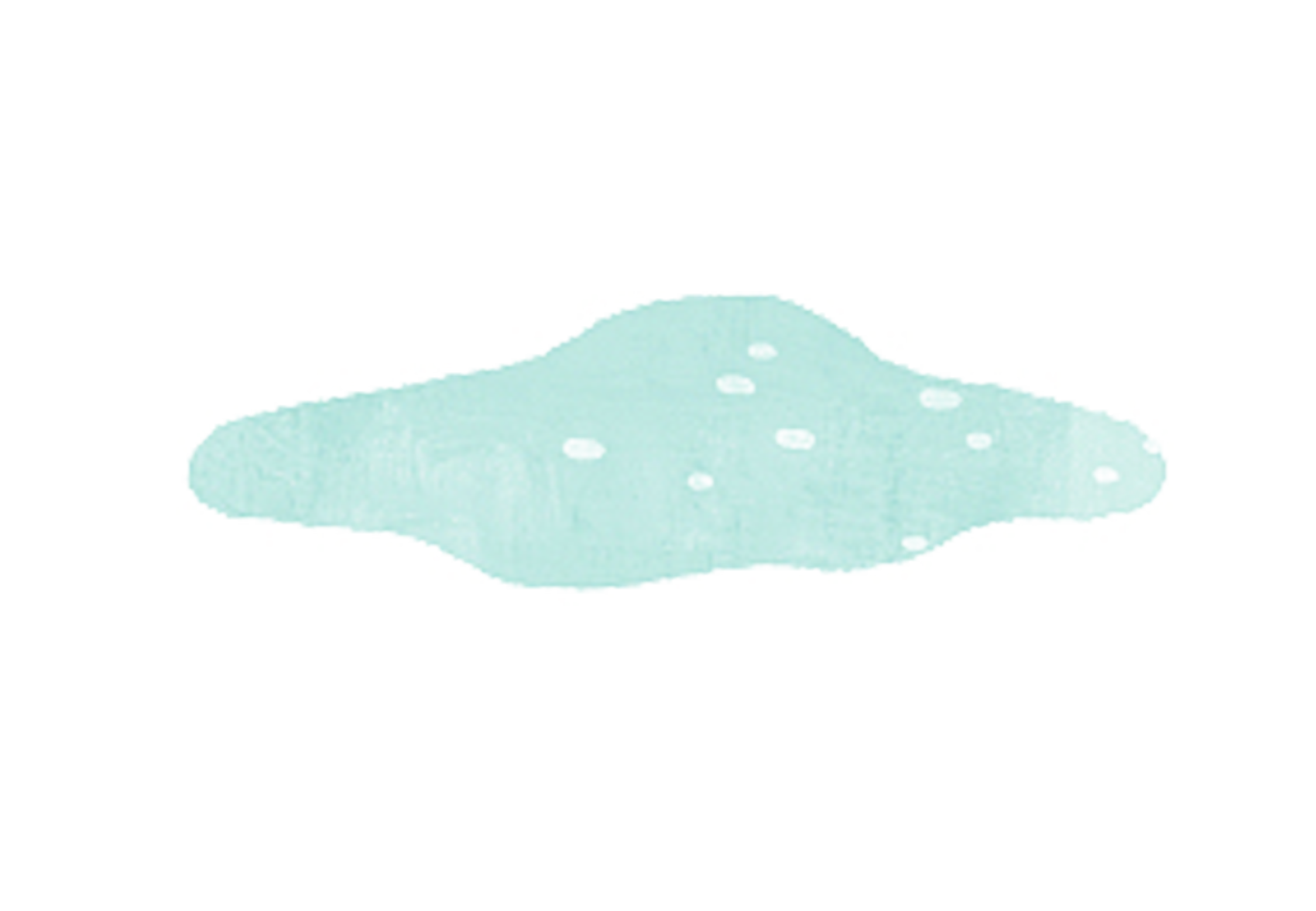 大道理
小故事
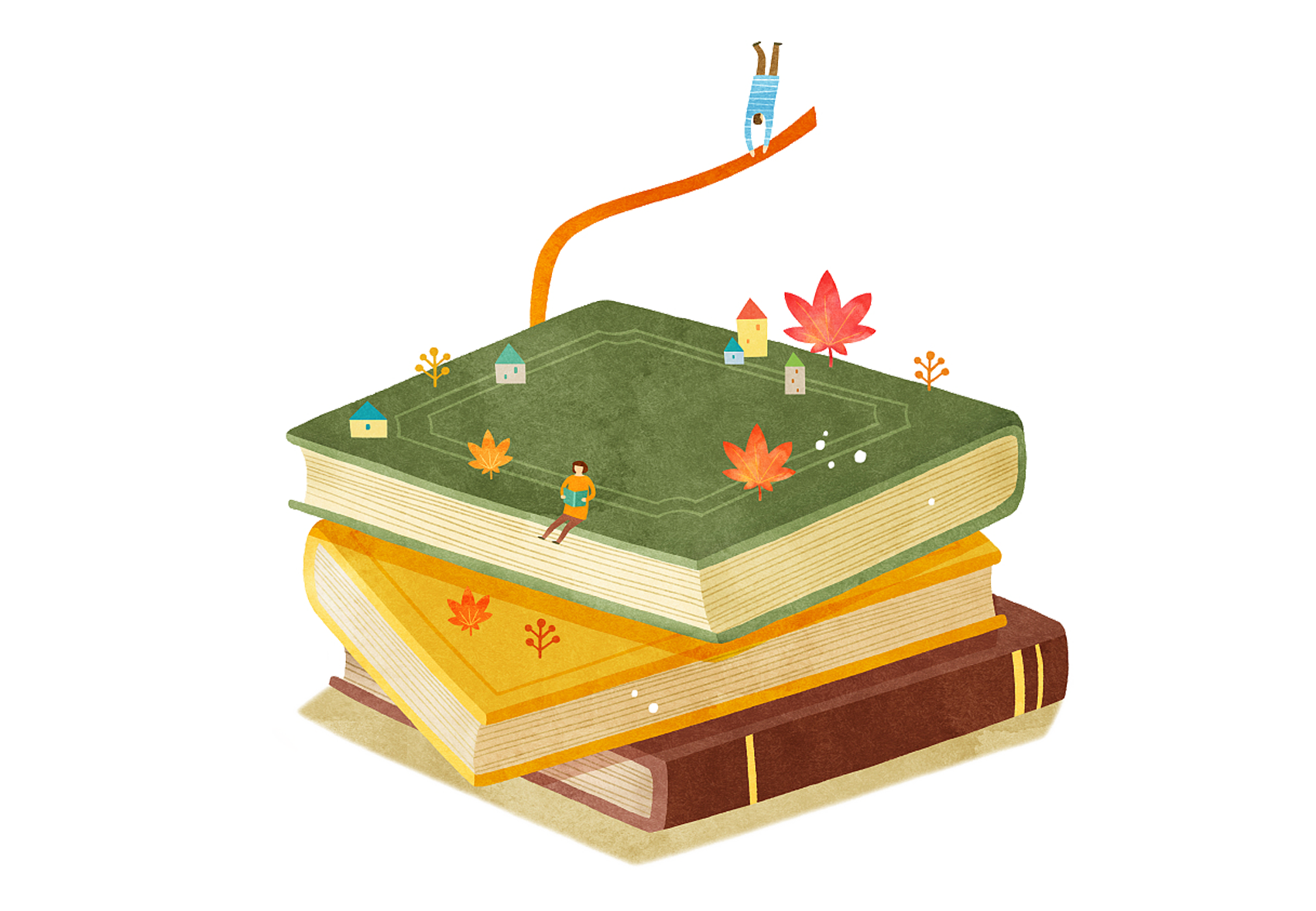 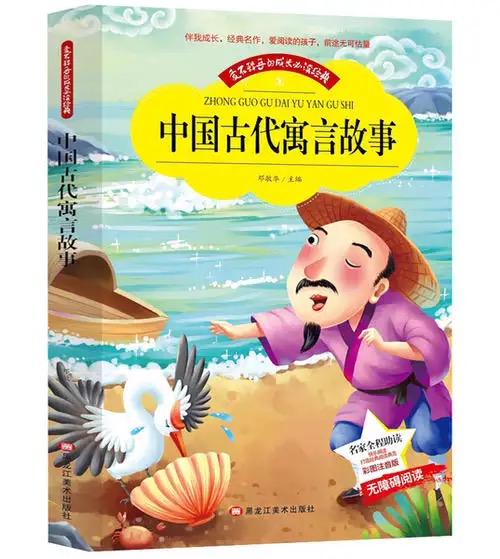 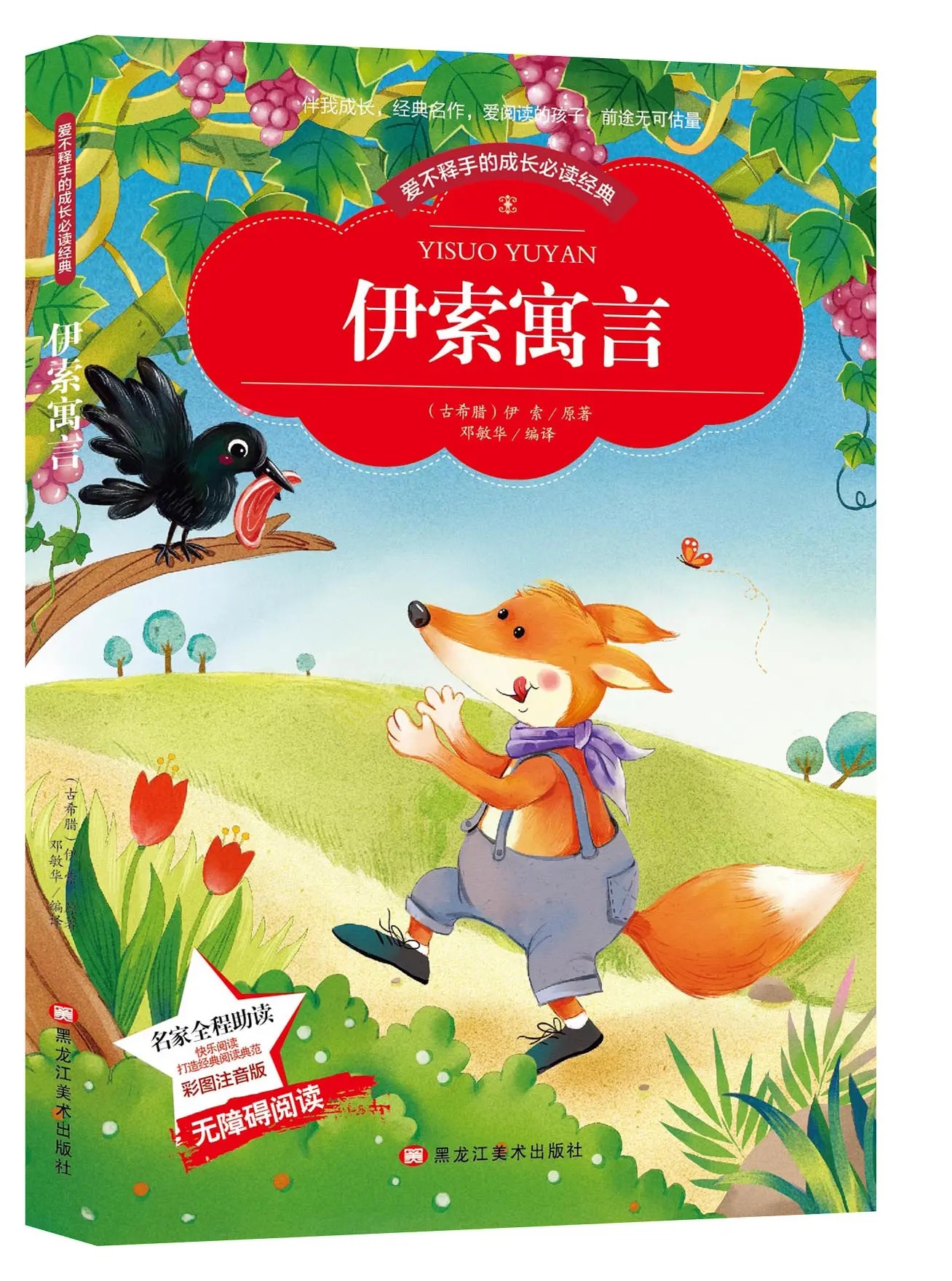 鹿角和鹿腿
7
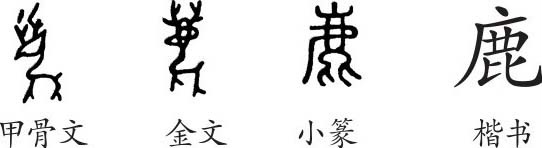 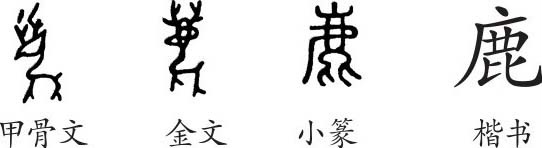 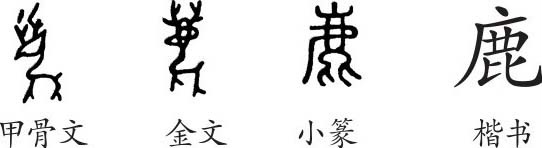 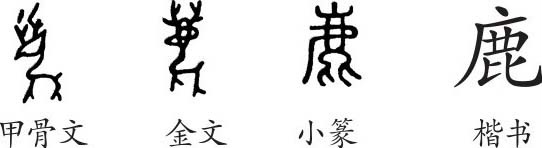 称
称心
chèn
对称
匀称
称呼
称重
称赞
chēng
学习任务一：
1.读一读：自由朗读课文。
2.想一想：鹿是如何看待自己的鹿角和鹿腿的，用“~~”画出相关语句。
“啊！我的身段多么匀称，我的角多么精美别致，好像两束美丽的珊瑚！”
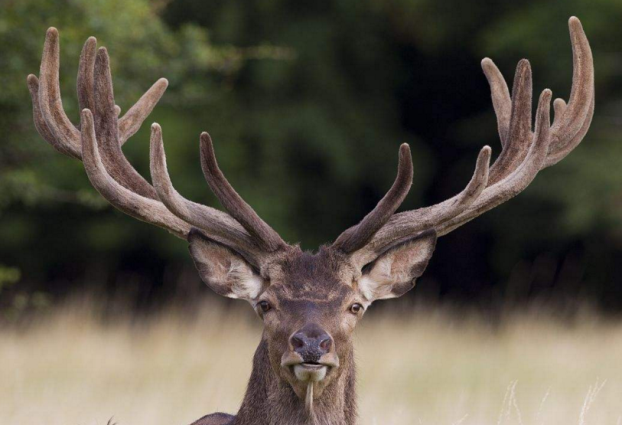 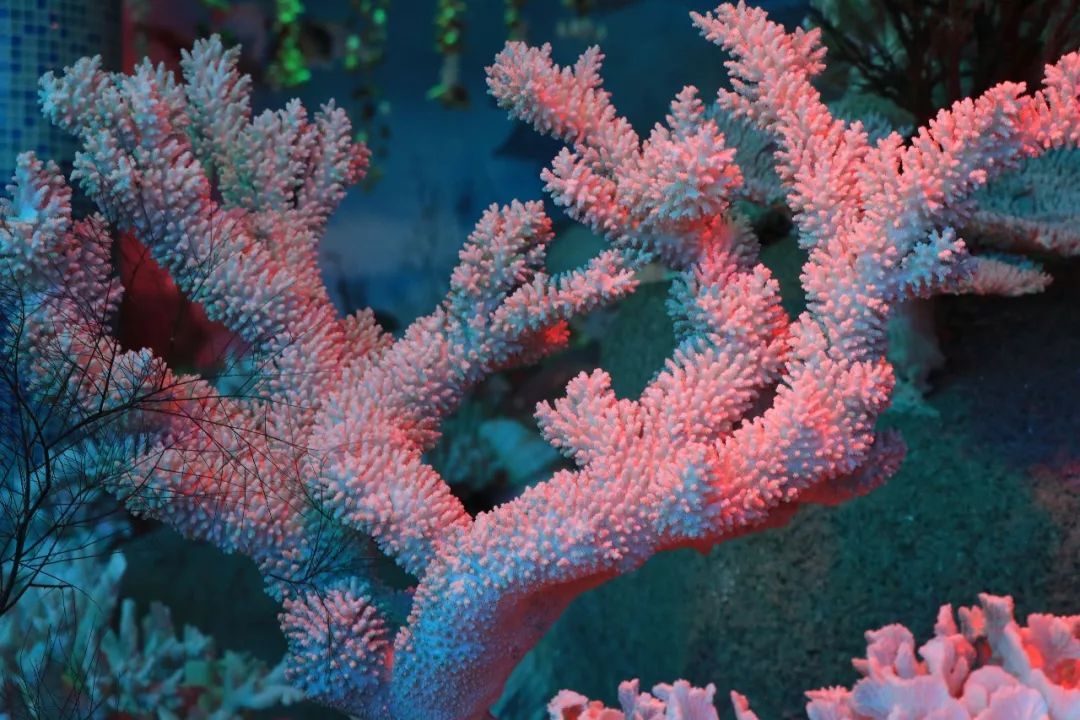 “啊！我的身段多么匀称，我的角多么精美别致，好像两束美丽的珊瑚！”
“唉，这四条腿太细了，怎么配得上这两只美丽的角呢！”
“唉，这四条腿太细了，怎么配得上这两只美丽的角呢！”
“唉，这四条腿太细了，配不上这两只美丽的角。”
“唉，这四条腿太细了，怎么配得上这两只美丽的角呢！”
jīn
juē
鹿忽然看到了自己的腿，不禁撅起了嘴，皱起了眉头：“唉，这四条腿太细了，怎么配得上这两只美丽的角呢！”
zhòu
jīn
juē
鹿忽然看到了自己的腿，不禁撅起了嘴，皱起了眉头：“唉，这四条腿太细了，怎么配得上这两只美丽的角呢！”
zhòu
“啊！我的身段多么匀称，我的角多么精美别致，好像两束美丽的珊瑚！”
“唉，这四条腿太细了，怎么配得上这两只美丽的角呢！”
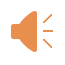 学习任务二：
1.读一读：默读课文的5-7自然段。
2.说一说：发生了一件什么事?小鹿的心情发生了怎样的变化？同桌讨论。
“两只美丽的角差点儿让我送了命，可四条难看的腿却让我狮口逃生！”
美丽的鹿角一点也不重要，实用的鹿腿才是最重要的。
鹿角和鹿腿都很重要，它们各有各的长处。
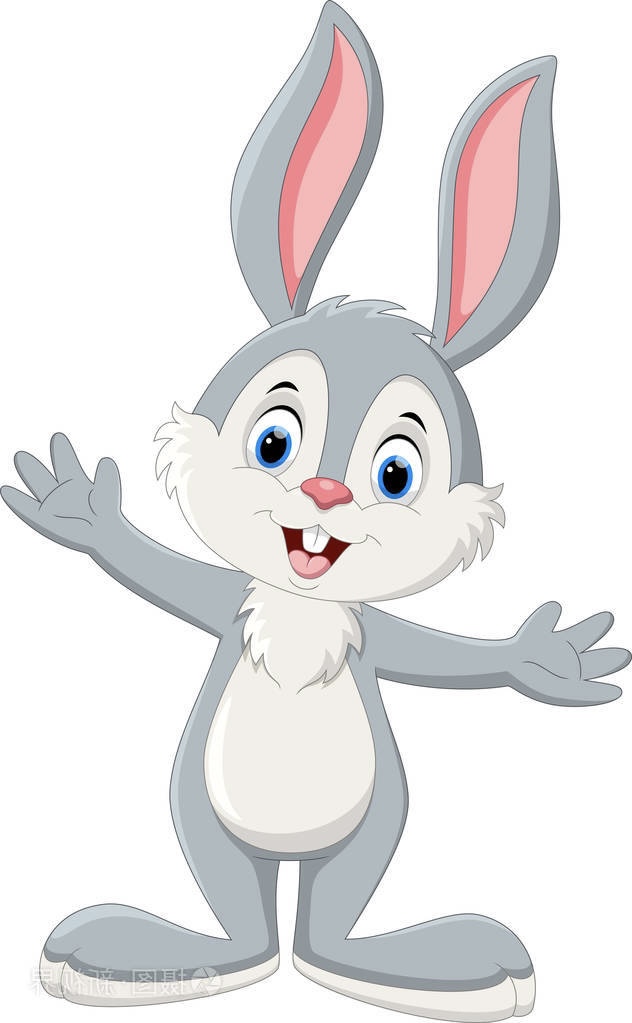 评一评
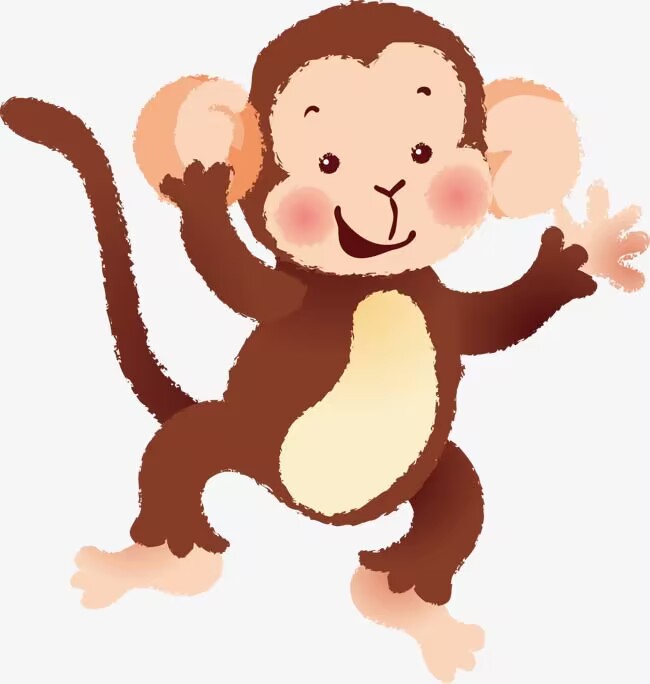 学习任务三：
小组合作：你觉得谁的想法有道理？根据任务单上的提示说一说。
学习任务三：
小组合作：你觉得谁的想法有道理？根据任务单上的提示说一说。
必做：完善任务单。
选做：将这个故事讲给其他人听一听。
课后作业：